ROYAL WOOTTON BASSETT ACADEMY
DESIGN AND TECHNOLOGY

KEY STAGE 4
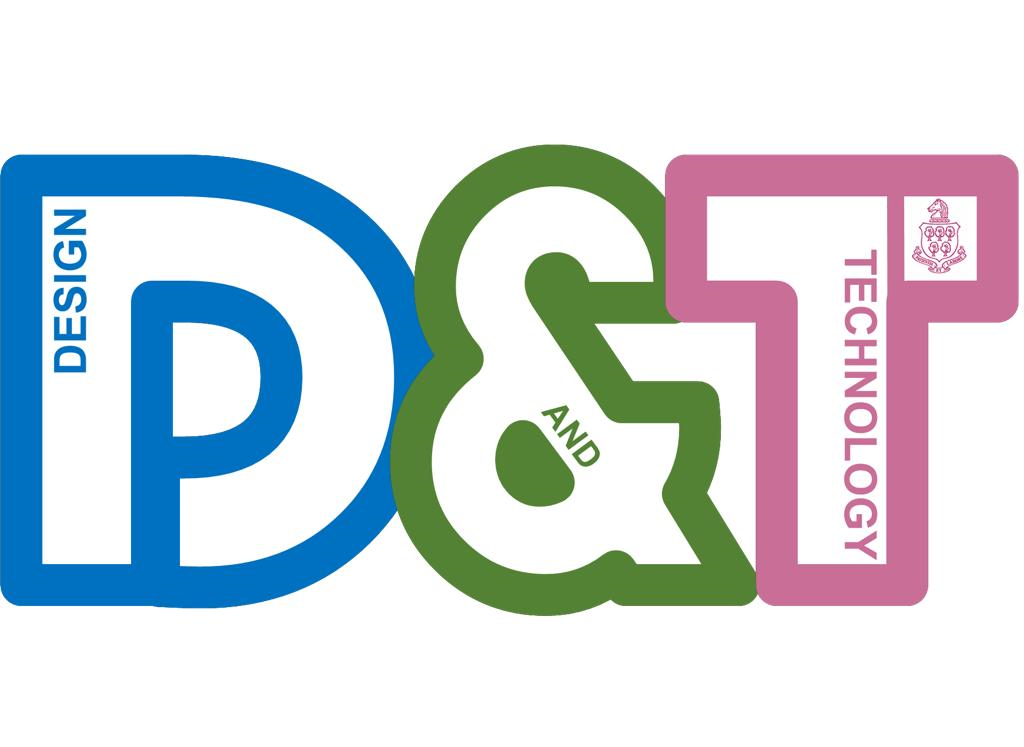 COURSES ON OFFER
FOOD  
PREPARATION 
AND NUTRITION
ART AND DESIGN
3D DESIGN
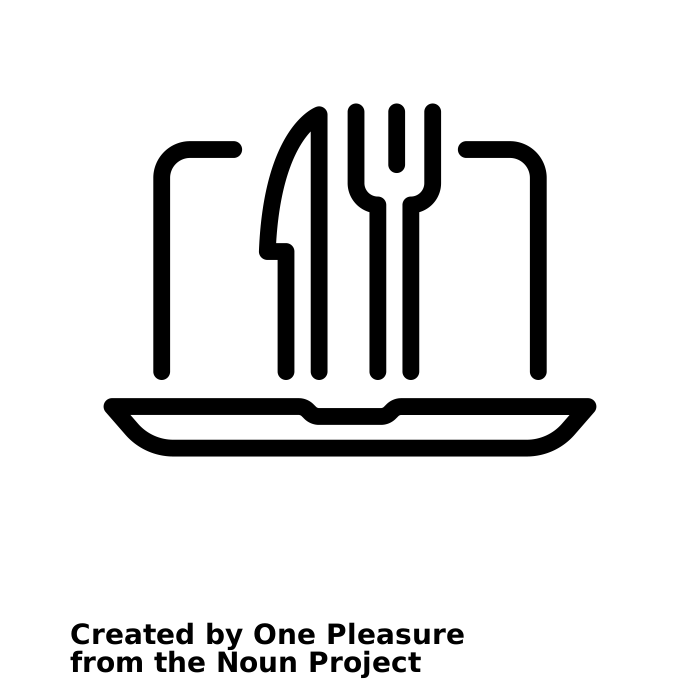 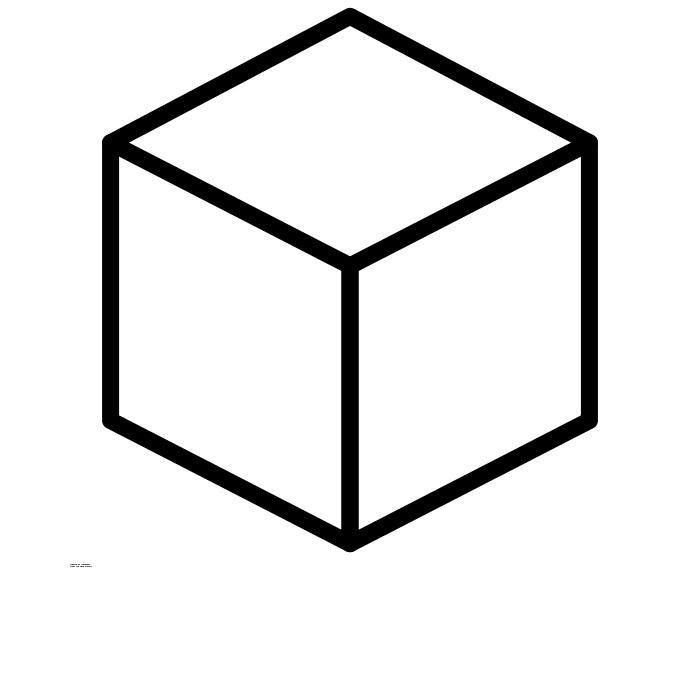 ART AND DESIGN
GRAPHIC 
COMMUNICATION
TECHNICAL 
AWARD
ENGINEERING
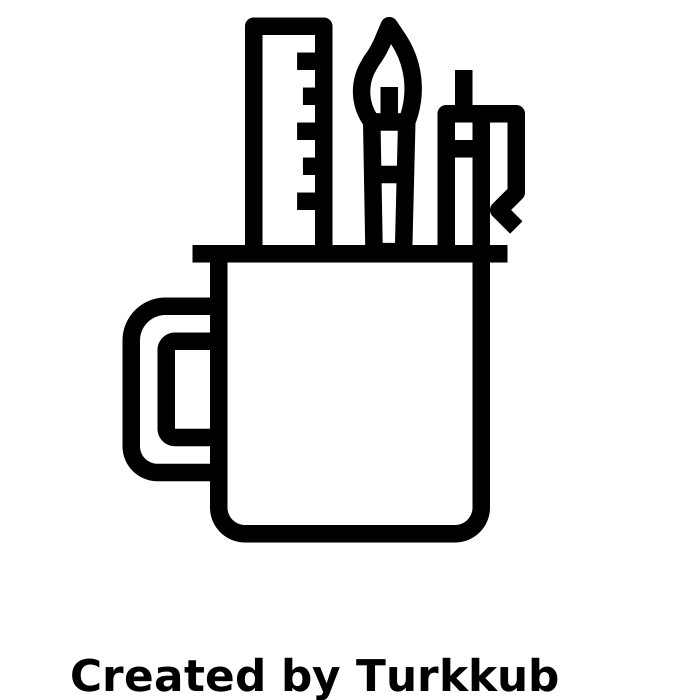 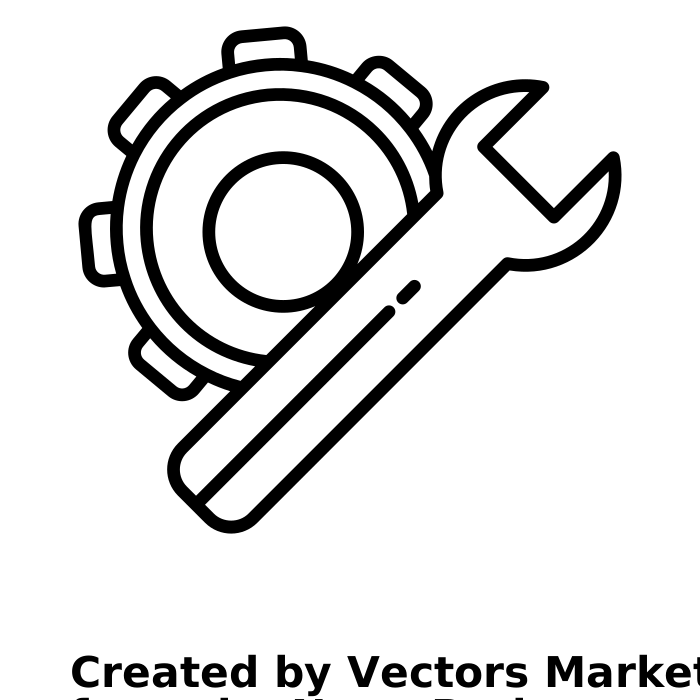 AQA FOOD, PREPARATION AND NUTRITION

MISS REVELL
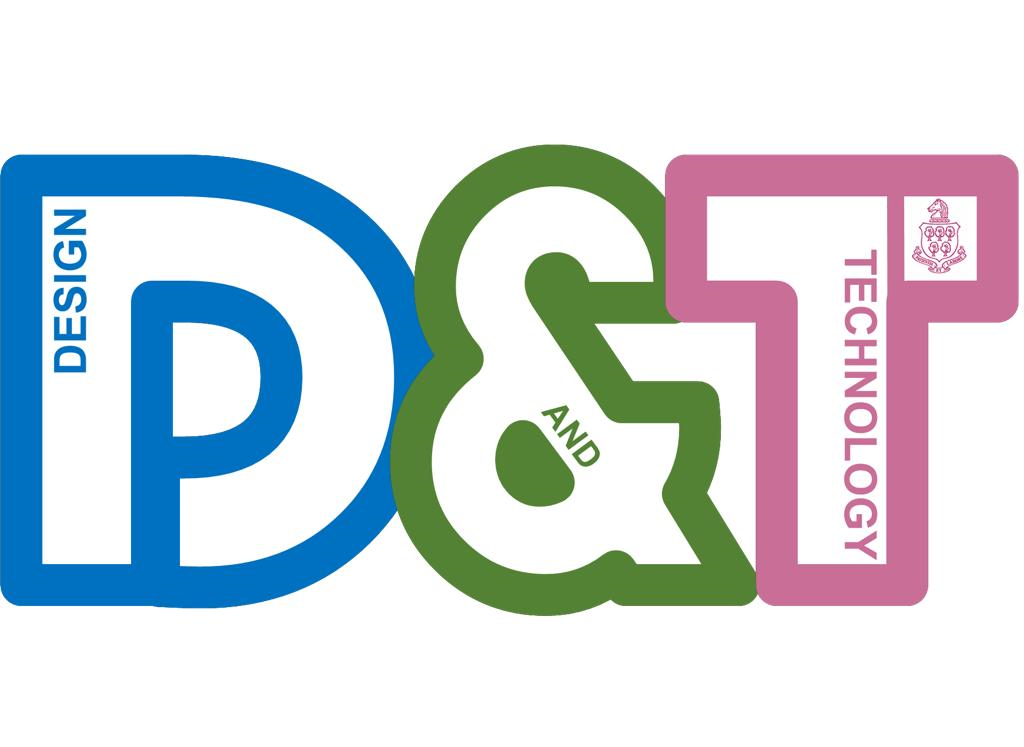 Examination 
paper (50%)
NEA 1 Food 
Investigation (15%)
NEA 2 Food Preparation 
Assessment (35%)
20 HOURS. THIS INCLUDES A 3 HOUR PRACTICAL SESSION TO MAKE YOUR THREE FINAL DISHES
1hr 45 mins
TIME ALLOWED
NO MORE THAN 10 HOURS
1500 – 2000 WORDS. THIS WILL INCLUDE GRAPHS, CHARTS, PRACTICAL RESULTS, ANNOTATION.
PORTFOLIO INCLUDING PHOTOGRAPHIC EVIDENCE OF ALL 3 DISHES. THE REPORT WILL BE NO MORE THAN 20 SIDES OF A4.
LENGTH OF TASK
ANSWER ALL QUESTIONS
TWO YEAR COURSE OVERVIEW
ASSESSMENT= 2 PIECES OF  COURSEWORK (50%) AND 1 EXAM (50%)
NEA 1  IS RELEASED SEPTEMBER OF YEAR 11
NEA 1  IS RELEASED NOVEMBER OF YEAR 11
SET BY EXAM BOARD
RELEASE DATE
NEA 2 IS MARKED OUT OF 70 AND COUNTS FOR 35% OF YOUR GCSE GRADE
NEA 1 IS MARKED OUT OF 30 AND COUNTS FOR 15% OF YOUR GCSE GRADE
ASSESSMENT DETAILS
50% OF YOUR GCSE GRADE
A: RESEARCH: 6 MARKS
B: INVESTIGATION: 15 MARKS
C: ANALYSIS & EVALUATION: 
9 MARKS
TOTAL: 30 MARKS
A: RESEARCH: 6 MARKS
B: DEMONSTRATE TECHNICAL SKILLS: 18 MARKS
C: PLANNING FOR THE FINAL MENU: 8 MARKS
D: MAKING THE FINAL DISHES: 30 MARKS
E: ANALYSIS AND EVALUATION: 8 MARKS
TOTAL: 70 MARKS
100 MARKS
SECTION A: 20 MARKS MULTIPLE CHOICE
SECTION B: 80 MARKS VARIOUS STYLE AND LENGTH
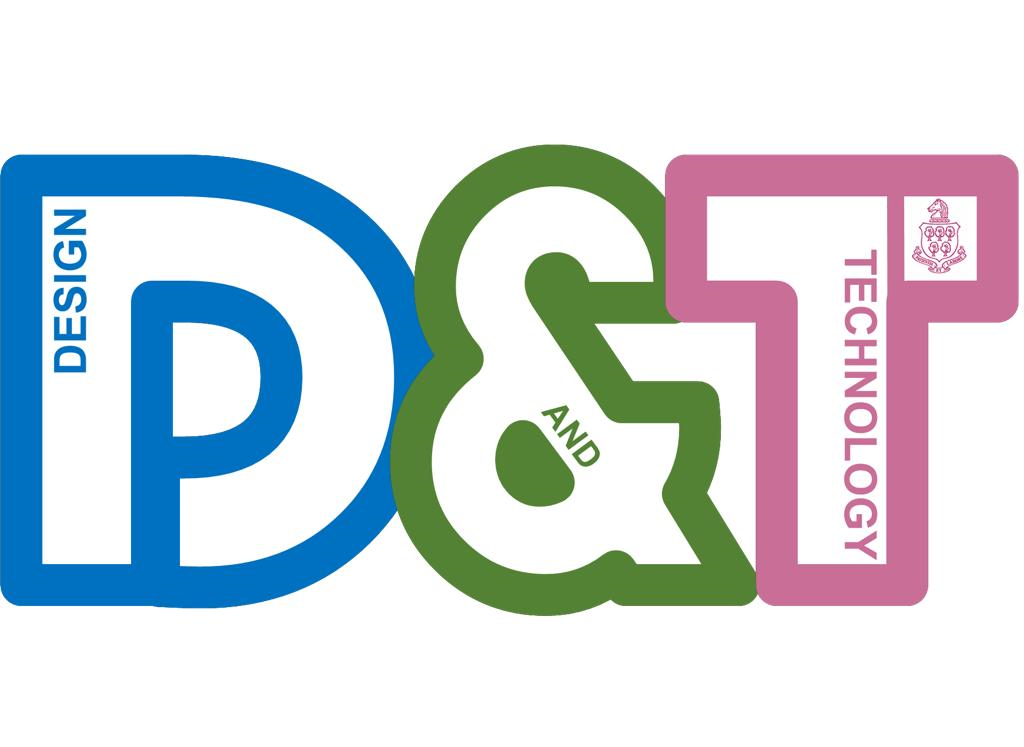 ASSESSMENT BREAKDOWN
WHAT THEORY WILL YOU LEARN IN YEAR 10?
YOU WILL LEARN WHY THE BODY NEEDS CERTAIN TYPES OF FOODS AND WHAT HAPPENS IF THE BODY HAS TOO LITTLE OR TOO MUCH. 

SECTION 1: FOOD, NUTRITION AND HEALTH
SECTION 2: FOOD SCIENCE
SECTION 3: FOOD SAFETY
SECTION 4: FOOD CHOICE 
SECTION 5: FOOD PROVENANCE
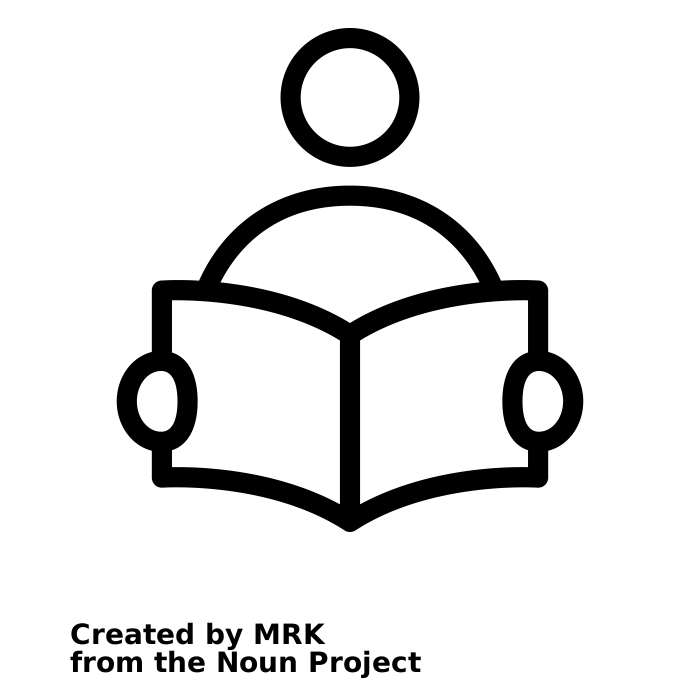 YEAR 10 PRACTICALS
MUFFINS
FISH FINGERS 
OR
CHICKEN NUGGETS
COTTAGE PIE
BREAD ROLL 
OR
NAAN BREAD 
WITH
RHITA DIP
01
03
05
07
FAT
EXPERIMENT
SUGAR 
EXPERIMENT
HEATING 
METHODS
02
04
06
YEAR 10 PRACTICALS
FRY-UP 
PRACTICAL
EXPERIMENT
LEMON 
MERINGUE 
PIE 
OR 
QUICHE
PASTA 
EXPERIMENT
CHOUX PASTRY
08
10
12
14
CHICKEN CURRY
CHICKEN 
DISSECTION
FILLETING 
A FISH
09
11
13
EXEMPLAR WORK
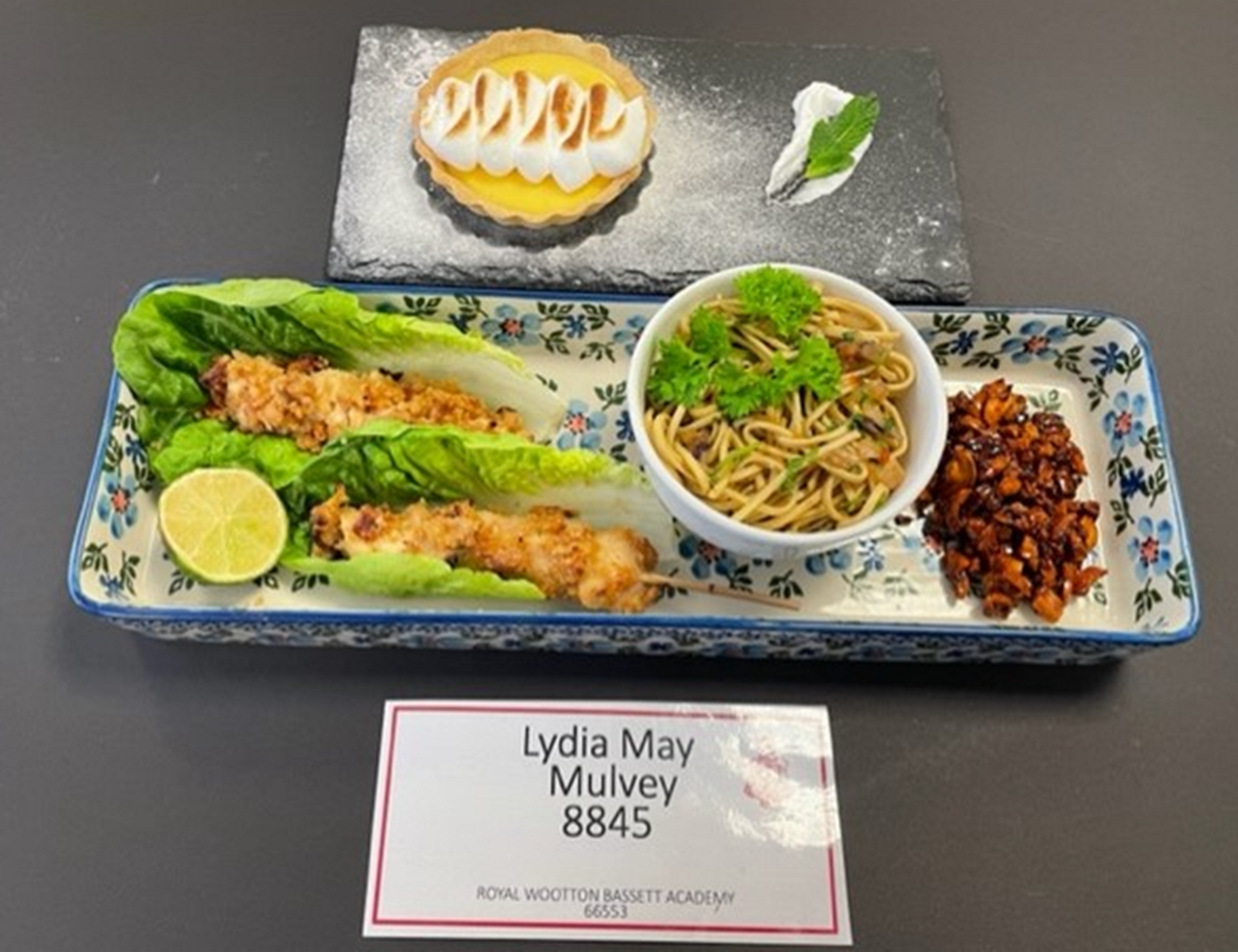 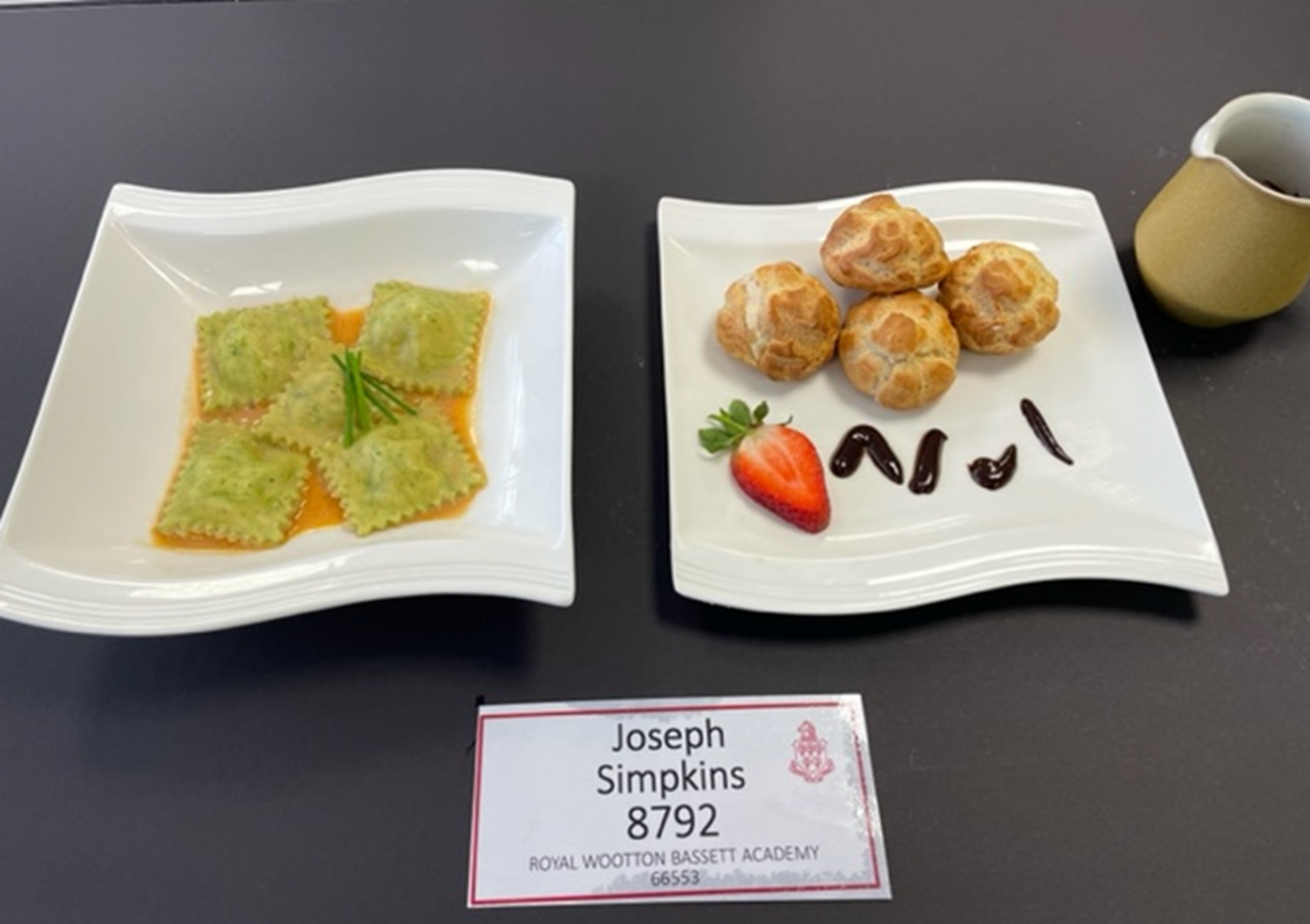 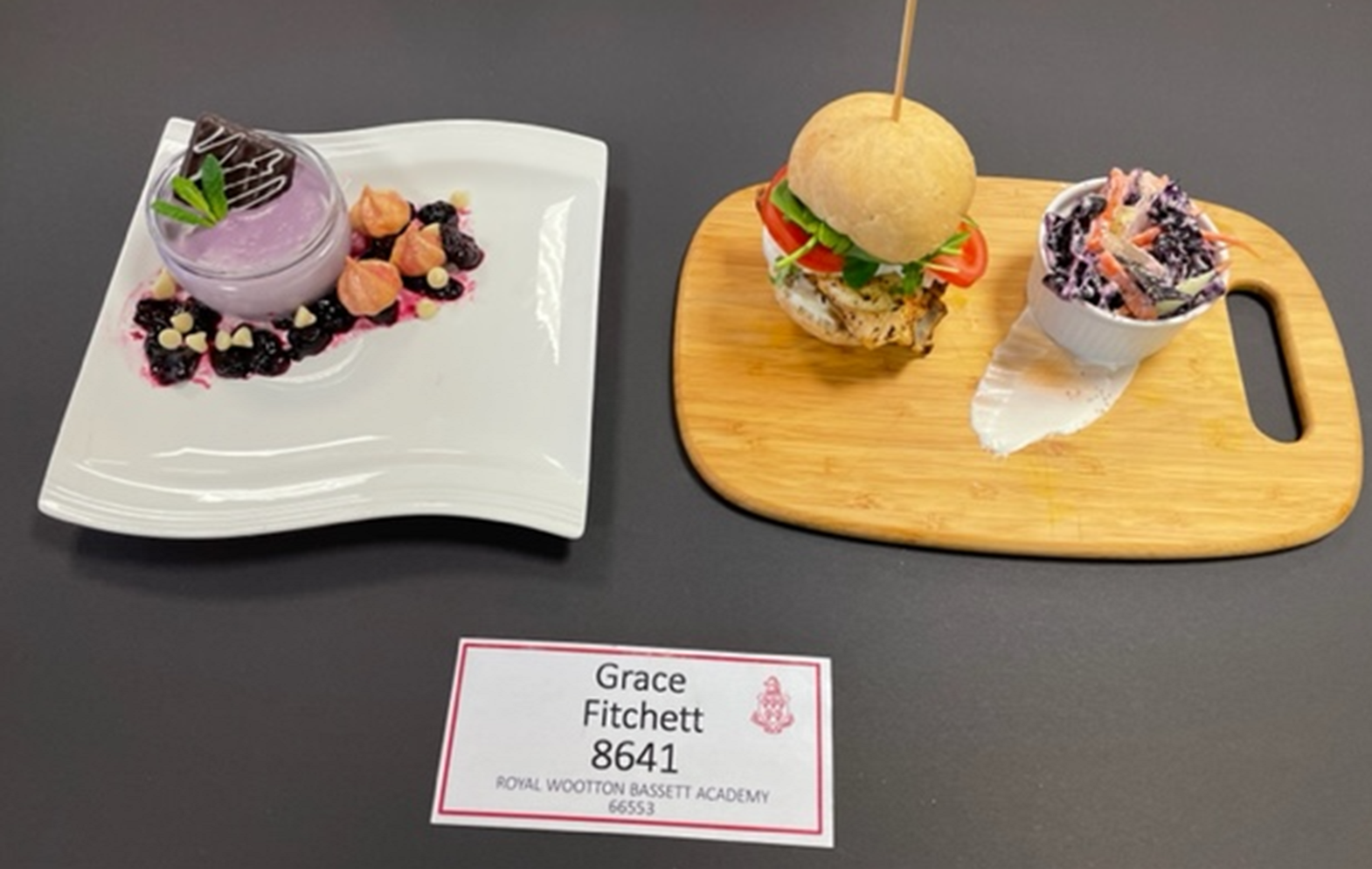 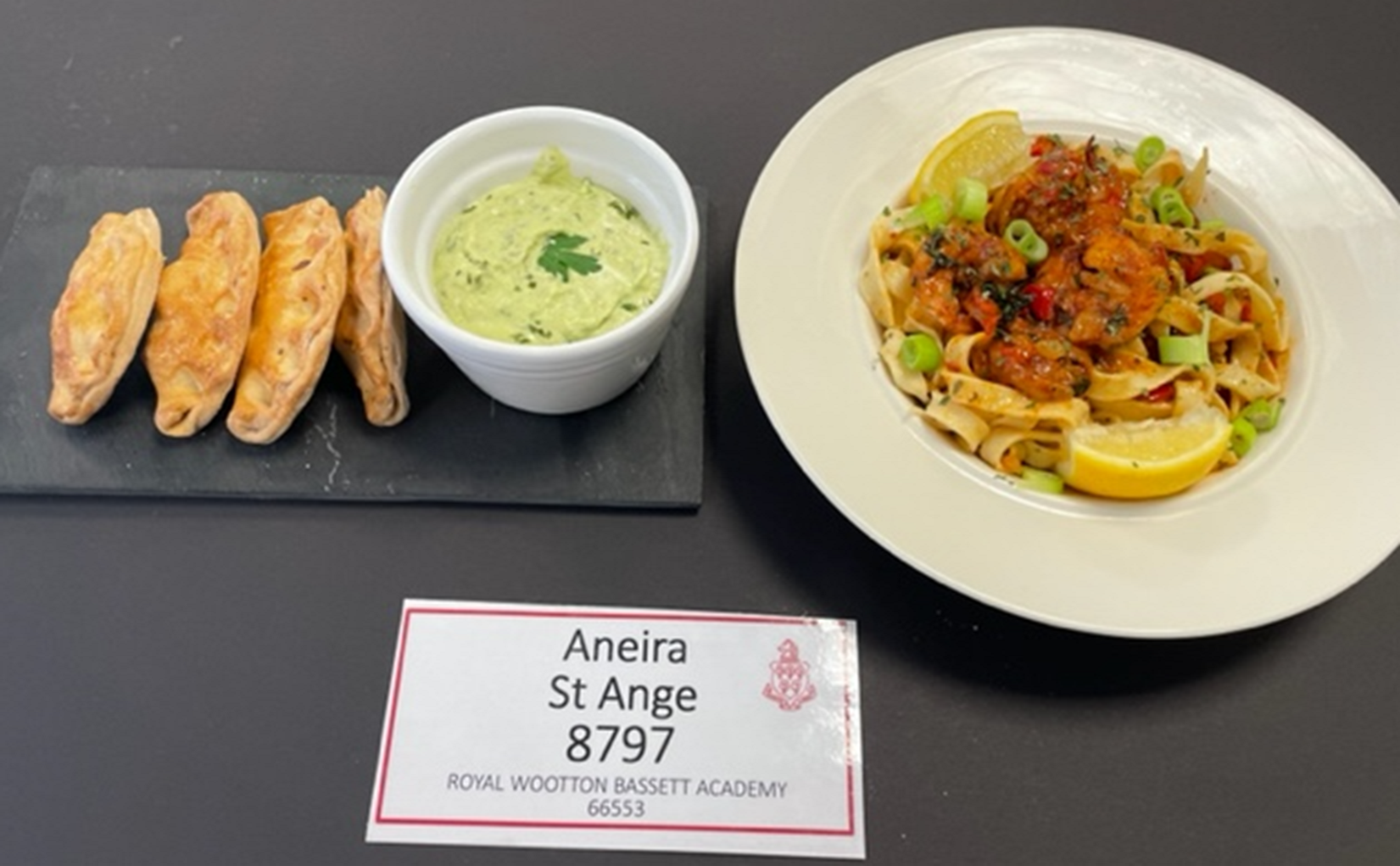 EXEMPLAR WORK
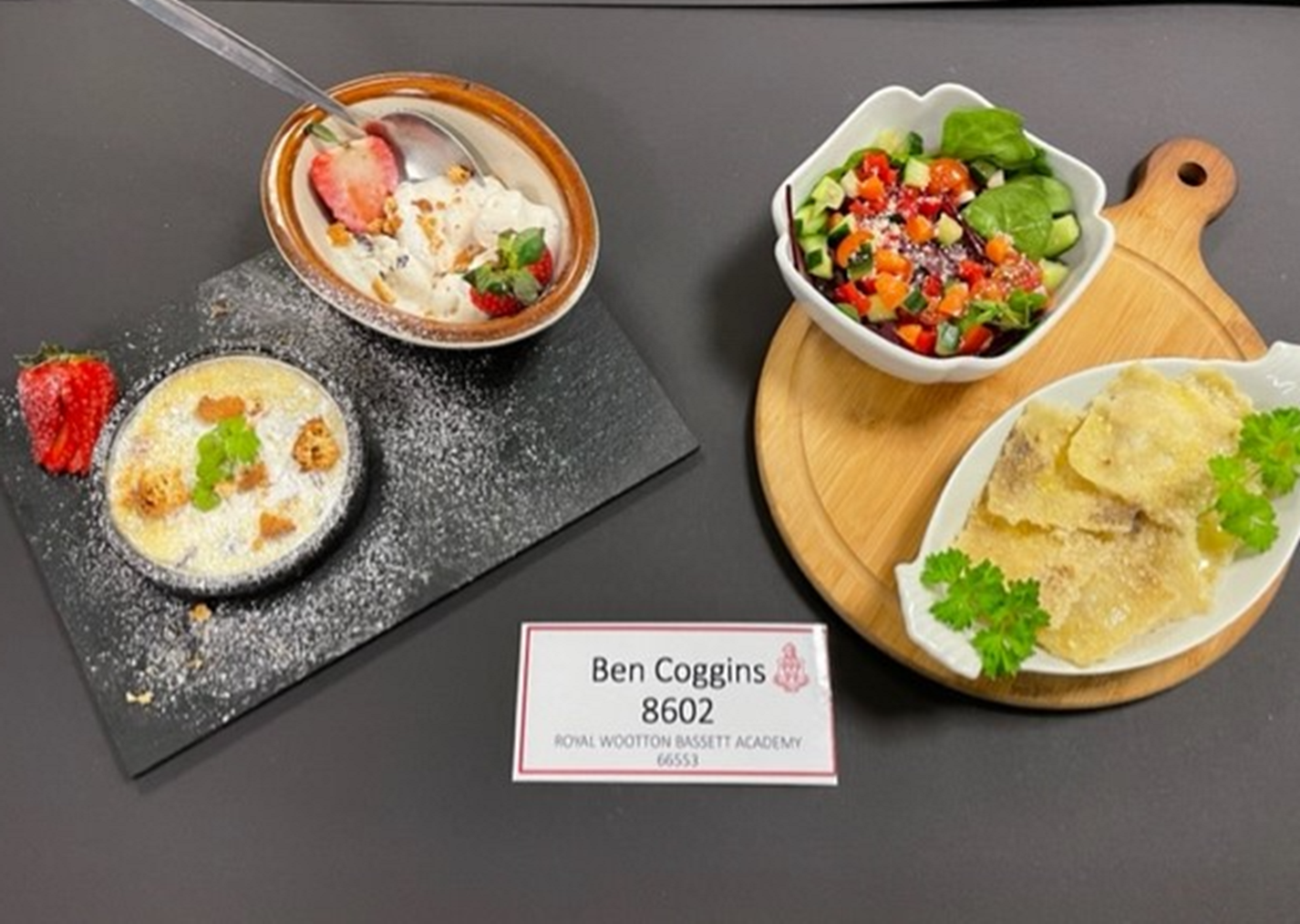 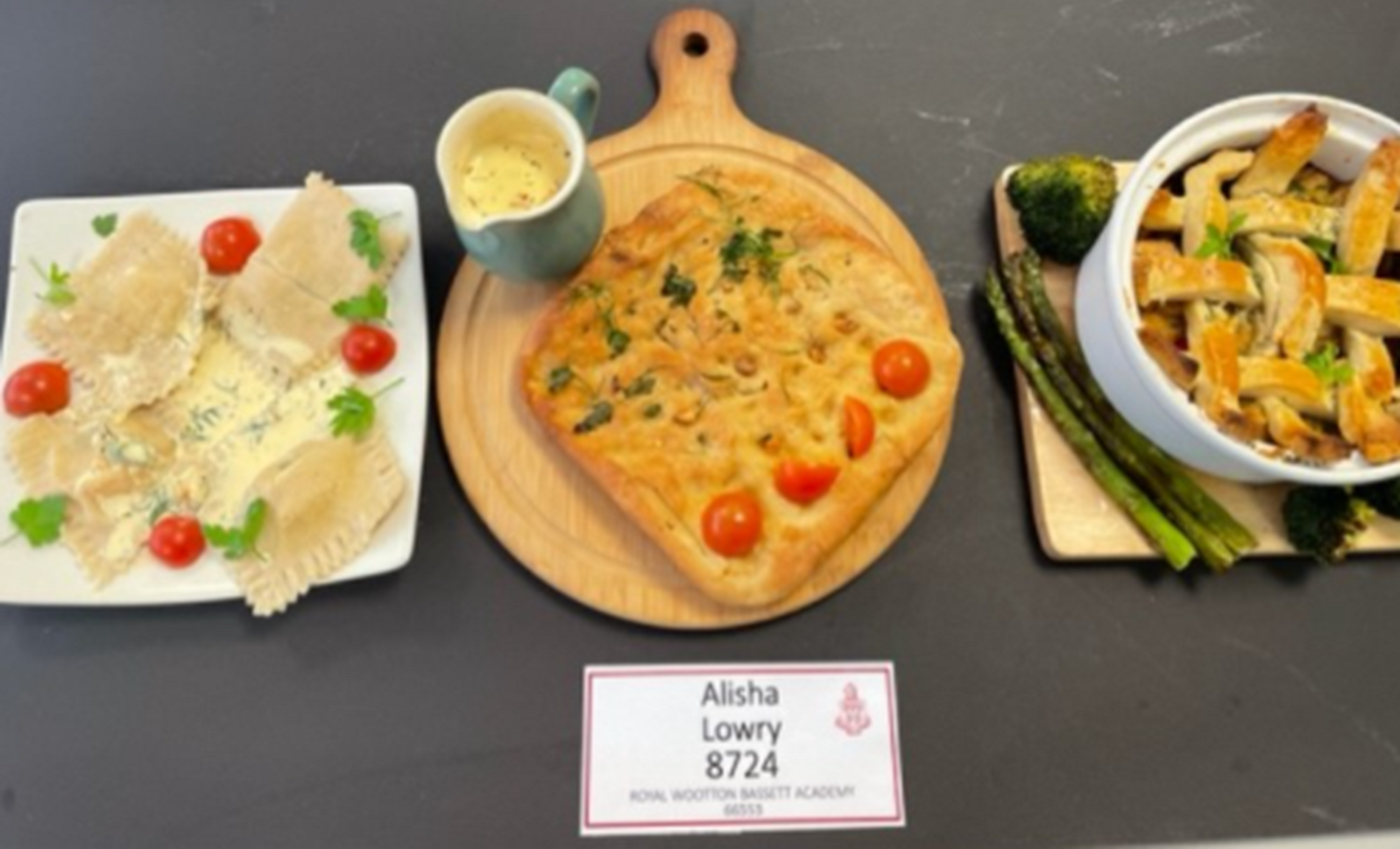 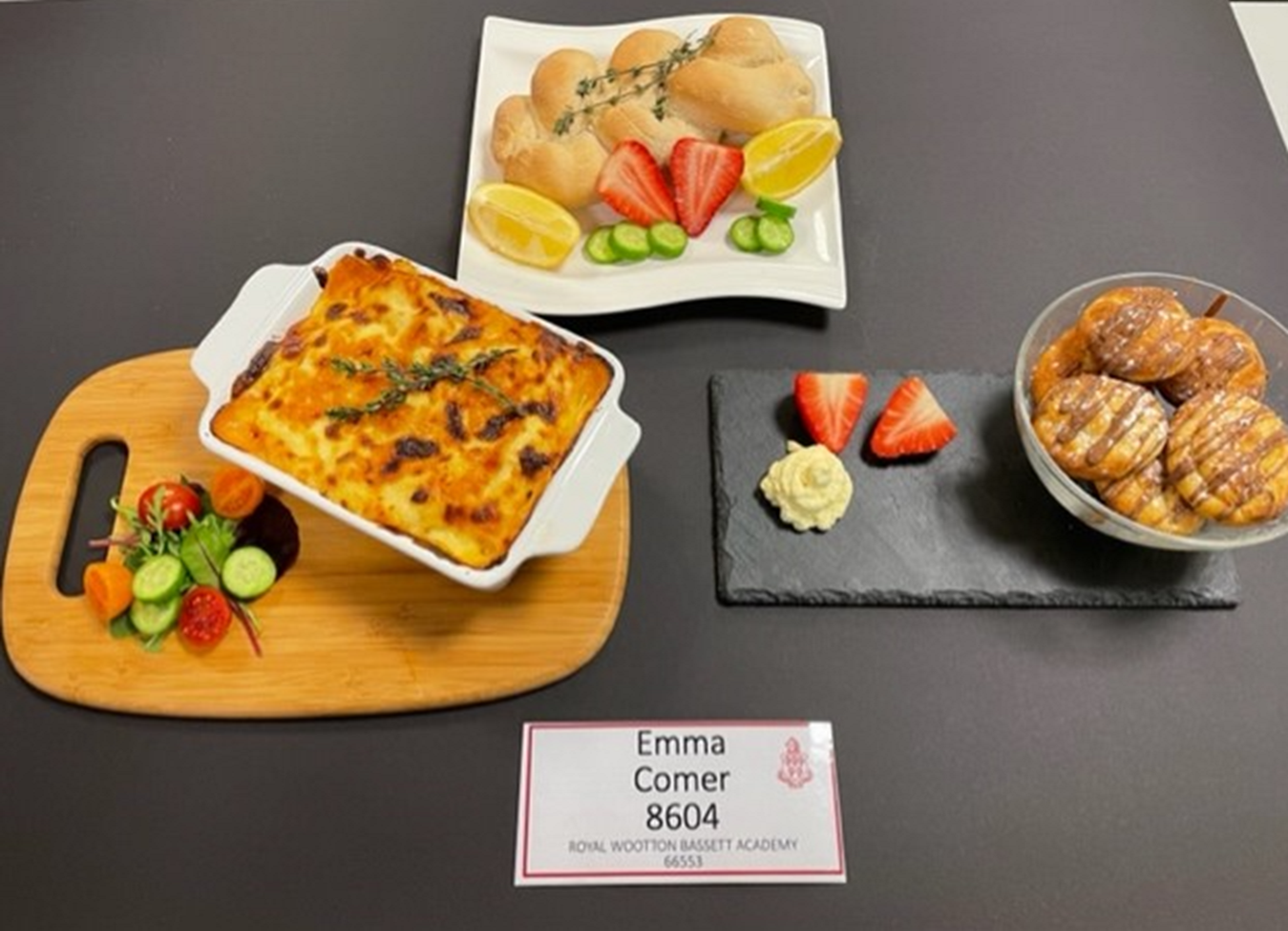 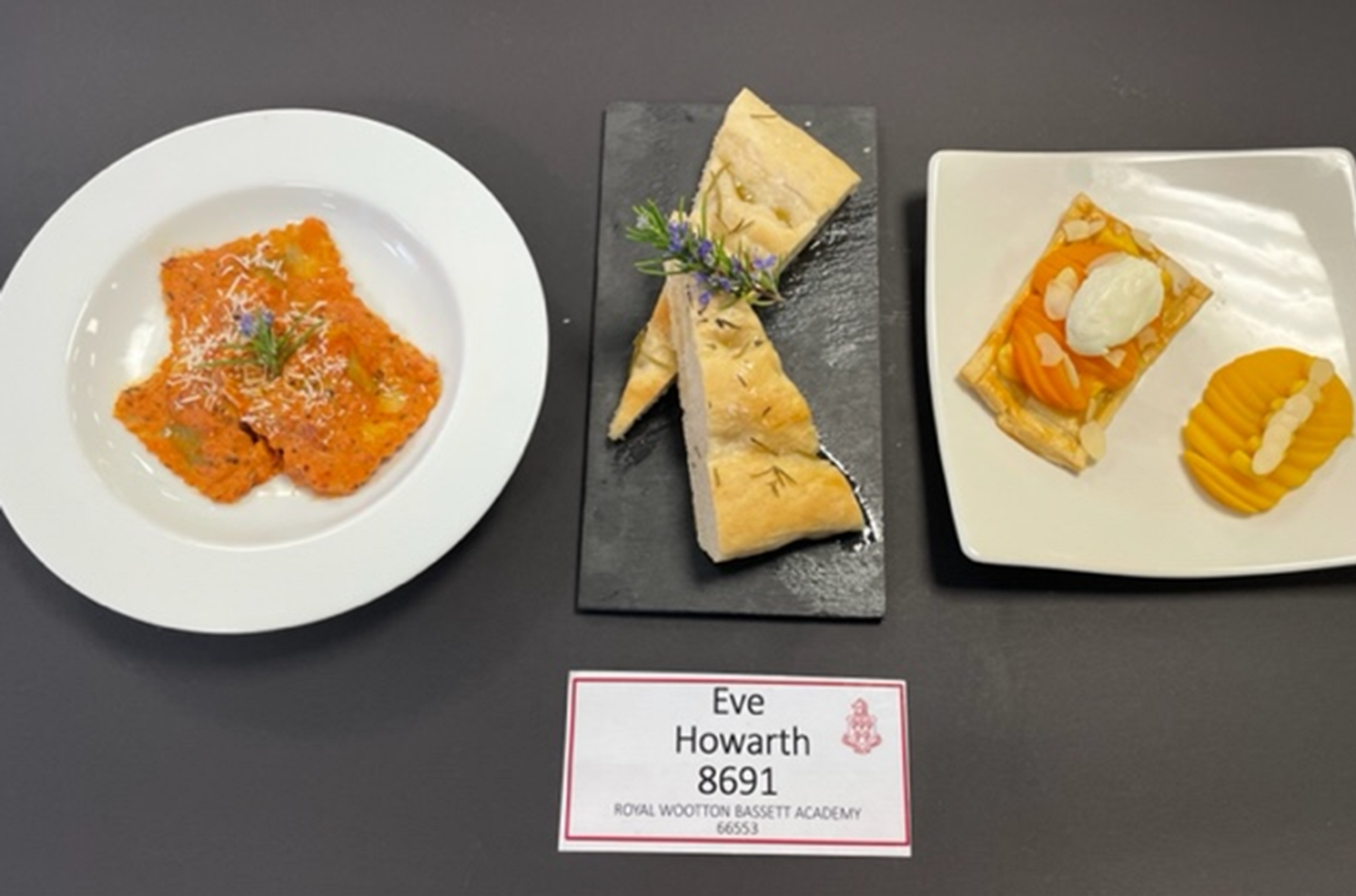 STUDENT QUOTES
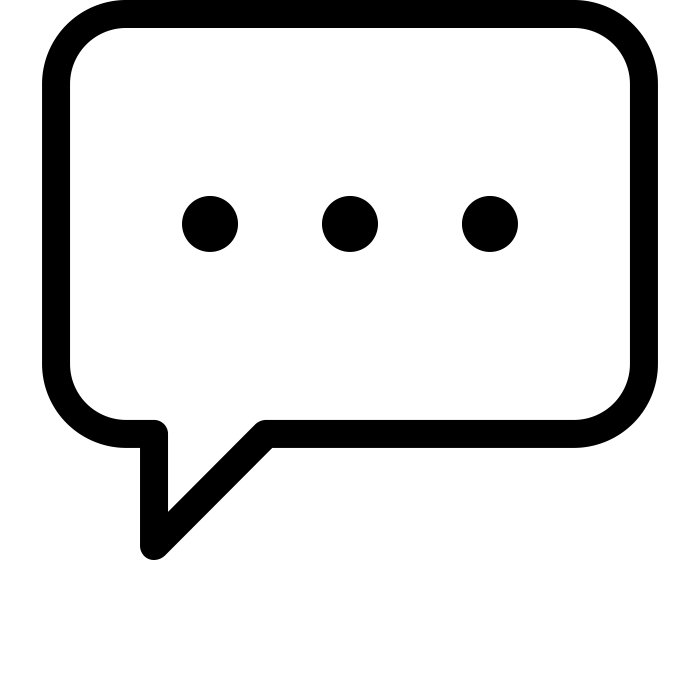 “I LOVE THE RNAGE OF PRACTICALS AND THE IDEAS 
THAT WE ARE ALLOWED TO TRY AND EXPERIMENT WITH.”
“THE CONTENT IS SO INTERESTING AND MATCHED 
WITH THE SKILLS WE LEARN MEANS THIS IS MY FAVOURITE
SUBJECT.”
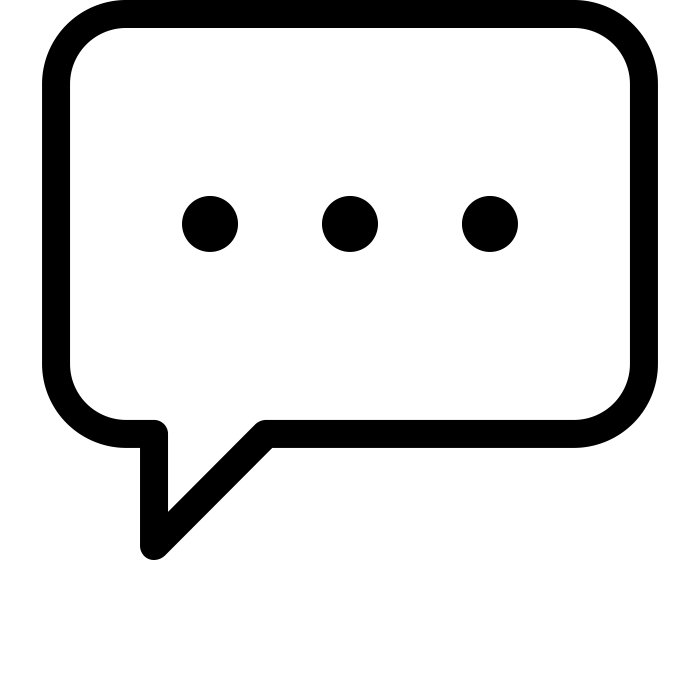 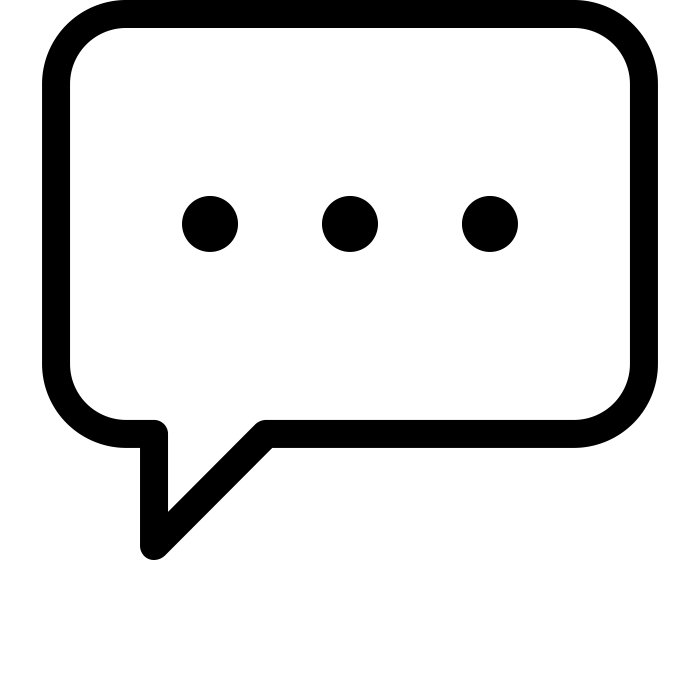 “I WANT TO BE A CHEF WHEN I’M OLDER AND THIS COURSE 
IS FULLY PREPARING ME FOR THAT. I LOVE THE PRACTICALS 
AND FEEL PROUD TO TAKE MY FOOD HOME.”